Каждому жёлудю своё лукошко
для детей 6-7 лет
Инструкция к игре
Цель игры: дифференциация звуков С-Ш в слогах.
Ход игры: вы предлагаете ребёнку собрать в корзинку все жёлуди по порядку (сверху вниз). 
Сперва нужно узнать, что за буквы написаны на корзинках.
Дальше нужно прочитать слог, написанный на самом верхнем жёлуде. ША – первый звук Ш, значит этот жёлудь мы собираем в первую корзинку (нажимает на него).
И так далее.
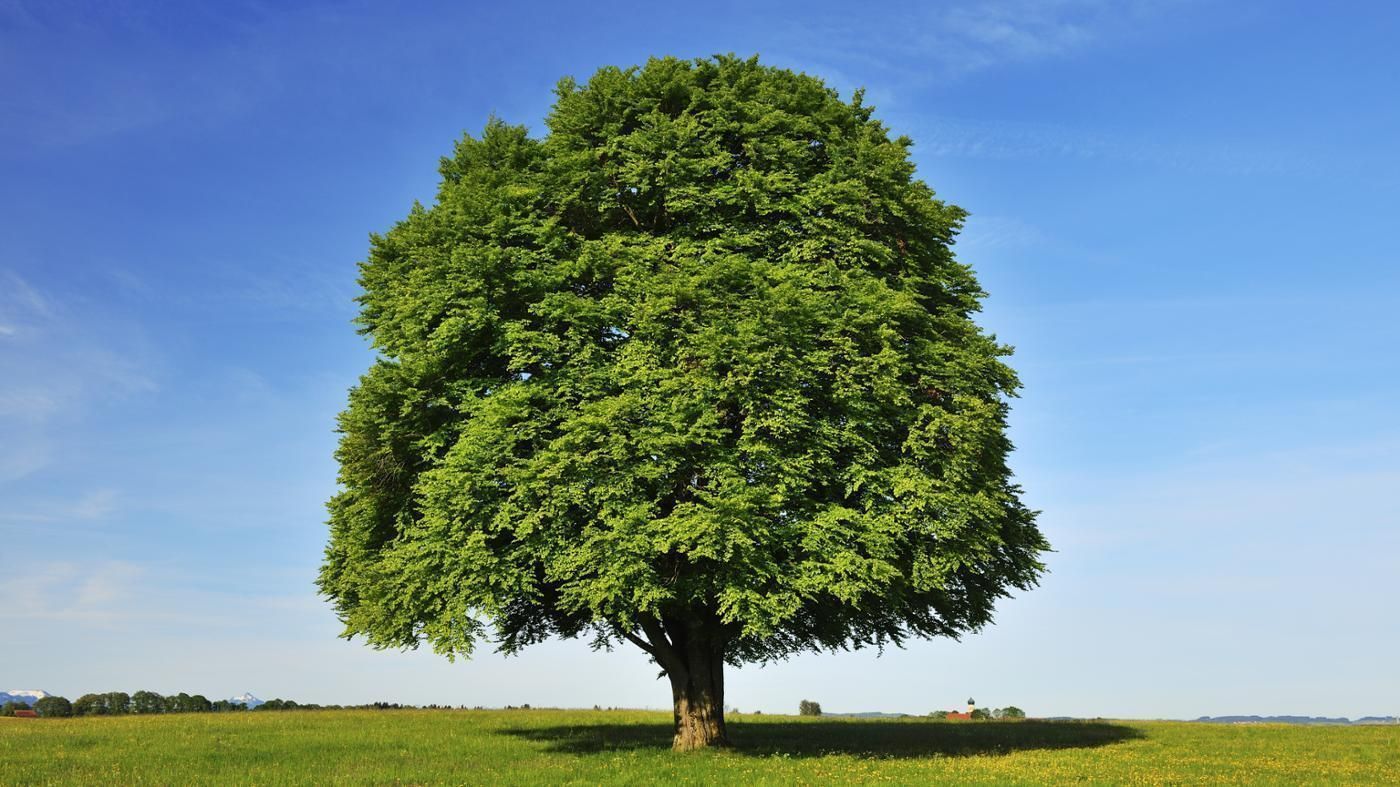 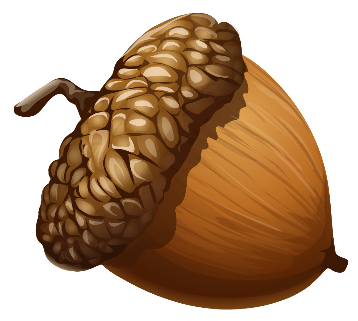 ША
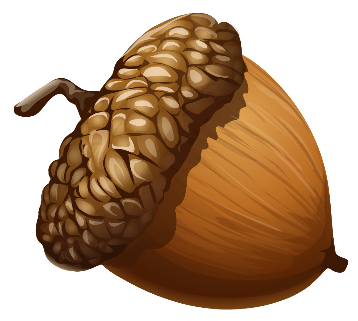 ЖО
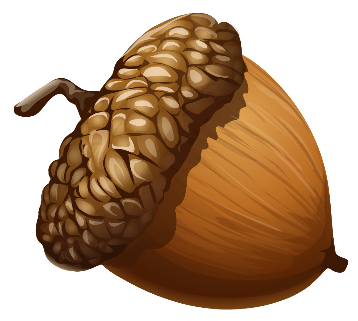 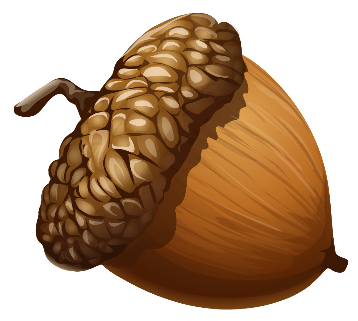 ЖА
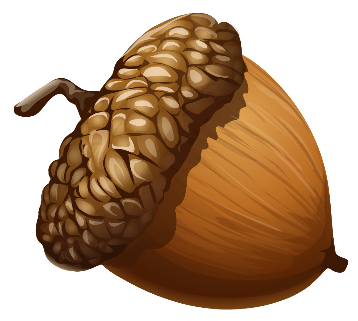 ШУ
ШО
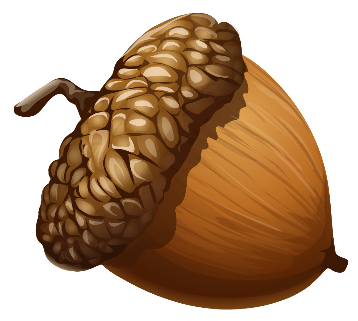 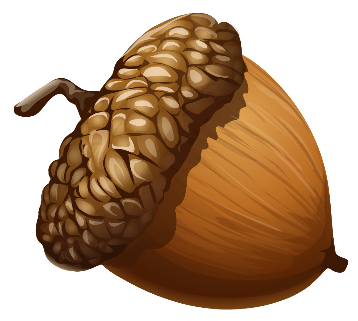 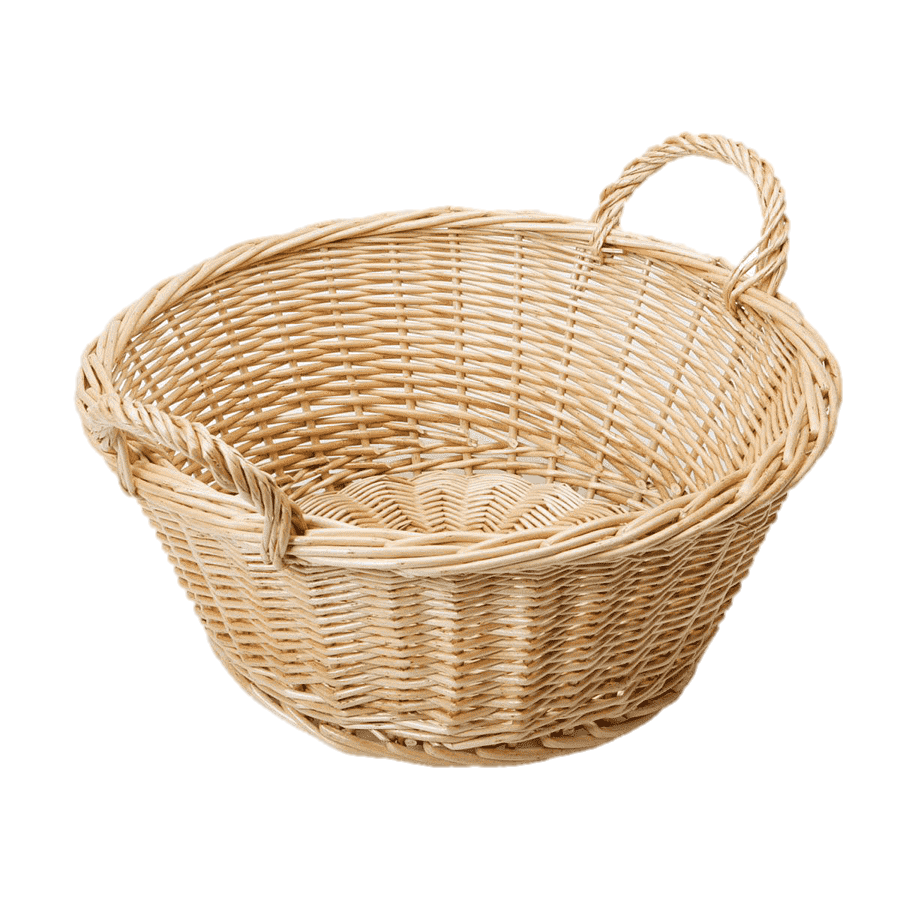 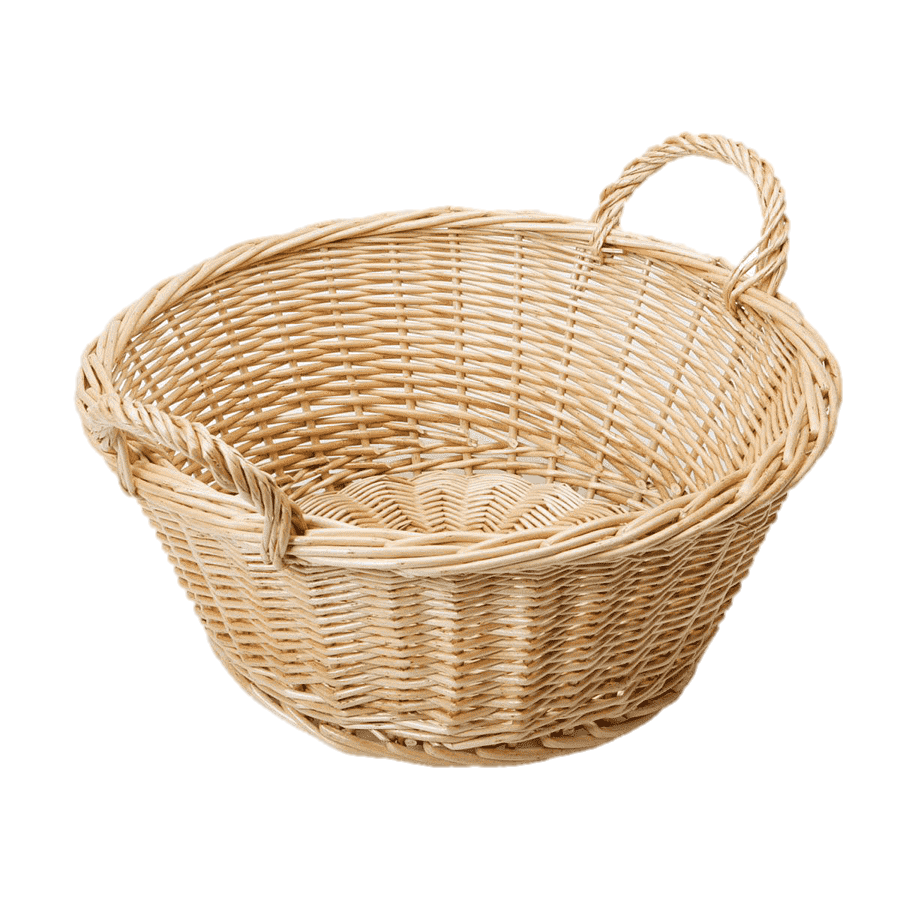 ЖУ
ЖИ
Ш
Ж
Авторы-разработчики
Учителя-логопеды МБДОУ № 186 г. ИркутскаАкинина Мария СергеевнаМаслова Ольга Викторовна